Año: DCC LIII
Nº  12 . 148
Precio en Roma:
2 ÁUROEOS 
Distribución:
TAURUS INC.
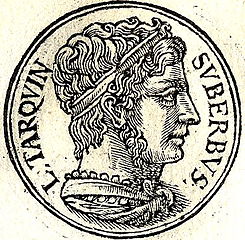 7 Colinas
Periódico Informativo
INFORMACION ESPECIAL
Toda la información                                                                  ENCUESTA            
sobre una semana histórica.                                                   EXCLUSIVA
Misterio sobre la desaparición del hermano de Rómulo.
DESAPARICIÓN DE  REMO   ¿MURIÓ? 
HOY EN LA MADRUGADA SE CONFIRMÓ UNA DE      UN GRUPO DE CAMPESINOS                                           
 LAS VERSIONES, REMO ESTA MUERTO.                               ENCONTRÓ UN CUERPO 
                                                                                                             PARECIDO PERO NO LO 
                                                                                                             CONFIRMAN. ALGUNOS CREEN
                                                                                                             QUE FUE DESTRONADO POR 
                                                                                                             SU HERMANO. ES UN               
                                                                                                                            MISTERIO.                                                                                                                                                                              
                                         TESTIMONIOS ASOMBROSOS
R
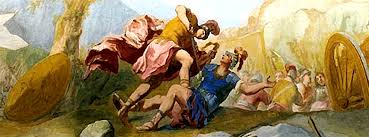 NUESTRO CORAZÓN DOLÍA AL ESCUCHAR LAS CONFECIONES DEL REY RÓMULO.
ASOMBRANTE PELEA ENTRE LOS HERMANOS GEMELOS.